GOVERNMENT OF PUDUCHERRY
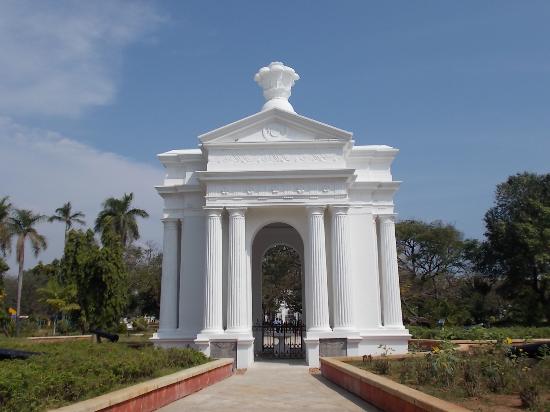 MID-DAY MEAL SCHEME 2020-21
1
Salient Features…
Covers Pre-Primary & 9,10,11& 12  students under State Resources.
Break Fast scheme 100ml of Hot milk to the students – Rs.1239.50 lakhs under State fund.
Food is prepared in modernized central kitchens and cluster kitchens in a hygienic atmosphere.
Egg is provided to students twice a week amount Rs.220 lakhs(U.T Fund)
Safe drinking water with RO Systems
All central kitchens and cluster kitchens use LPG 
Procurement of Agmark diet articles through Co-operative institutions / Govt. undertakings by limited tender system
Developing Nutrition Kitchen Garden in Schools
Cooking Competition conducted for cooks.
2
BEST PRACTICES 2019-20
3
KITCHEN GARDENS
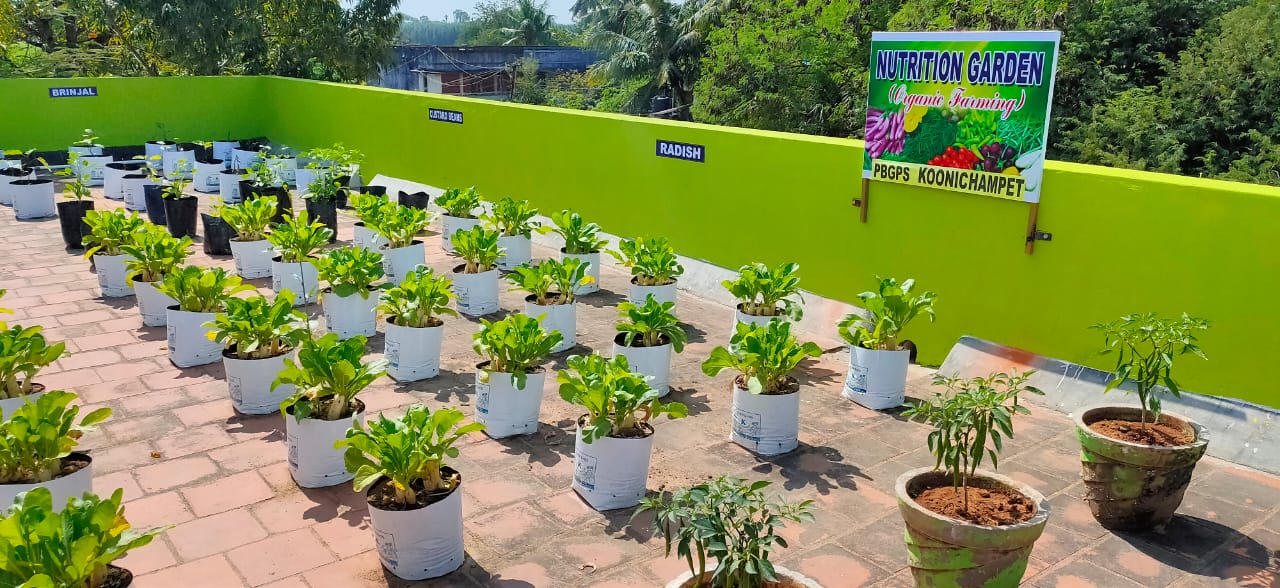 4
PICKING OF VEGETABLES
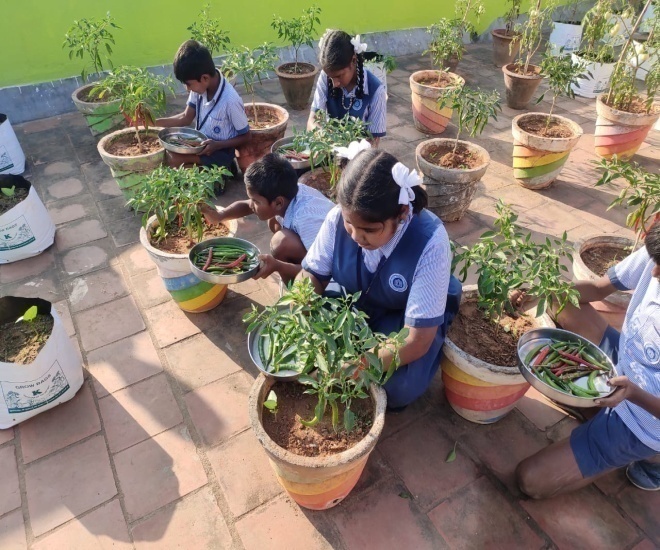 5
VEGETABLES FOR COOKING
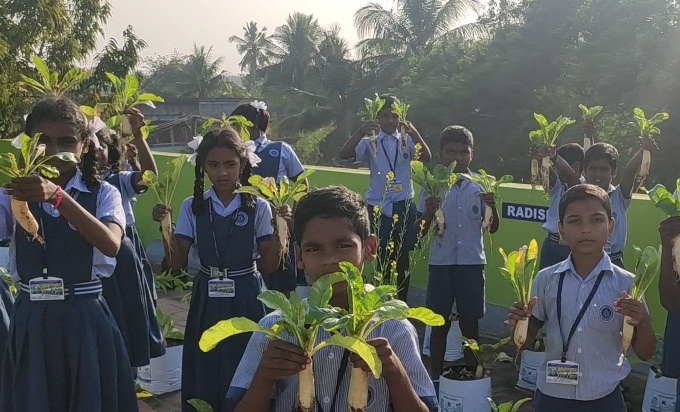 6
GARDEN VEGETABLES USED IN SCHOOL KITCHEN
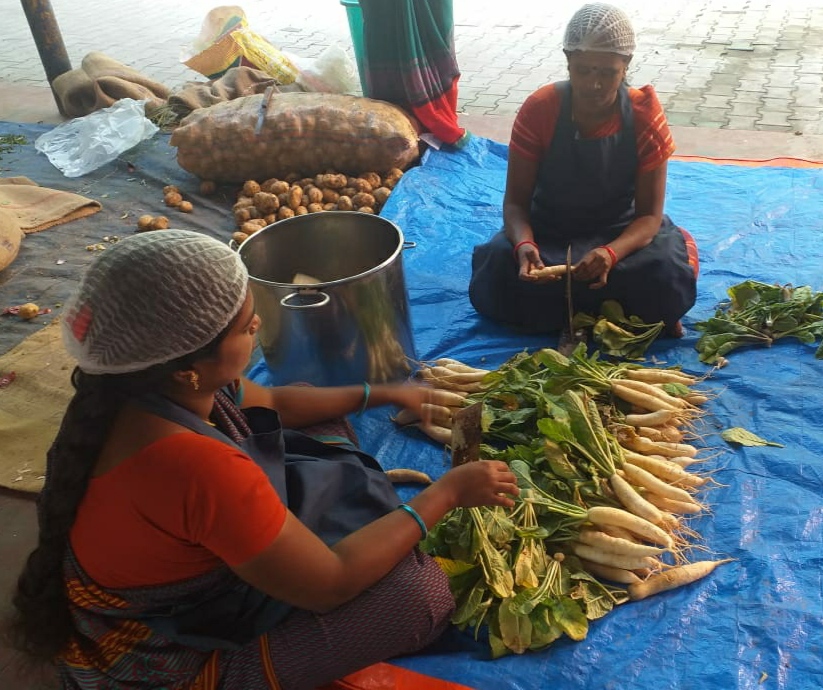 7
ORGANIC  FARMING IN THE SCHOOLS
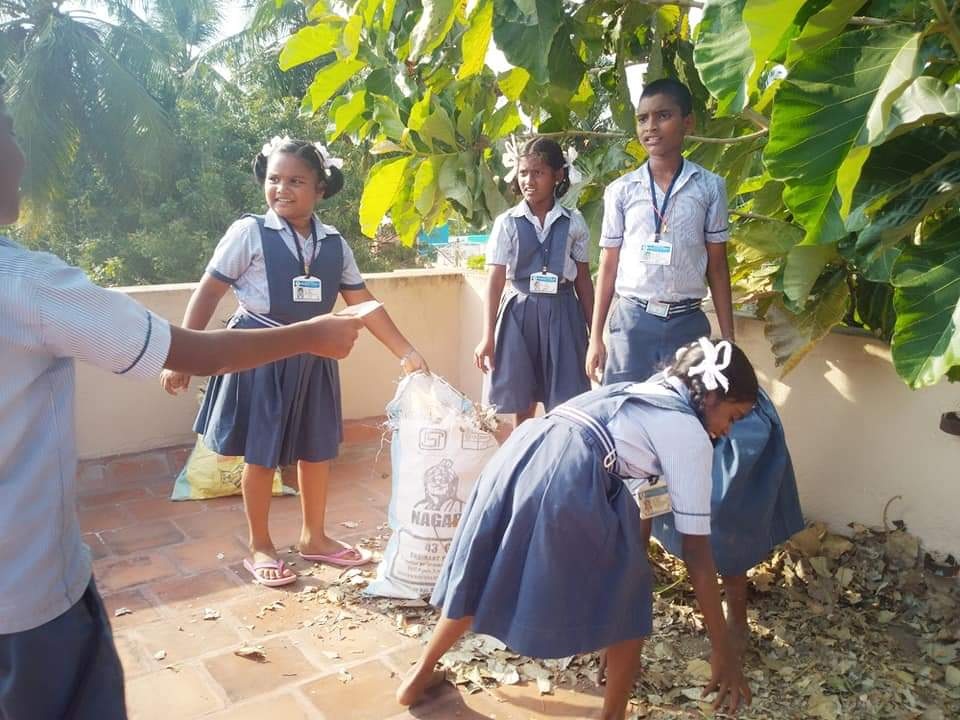 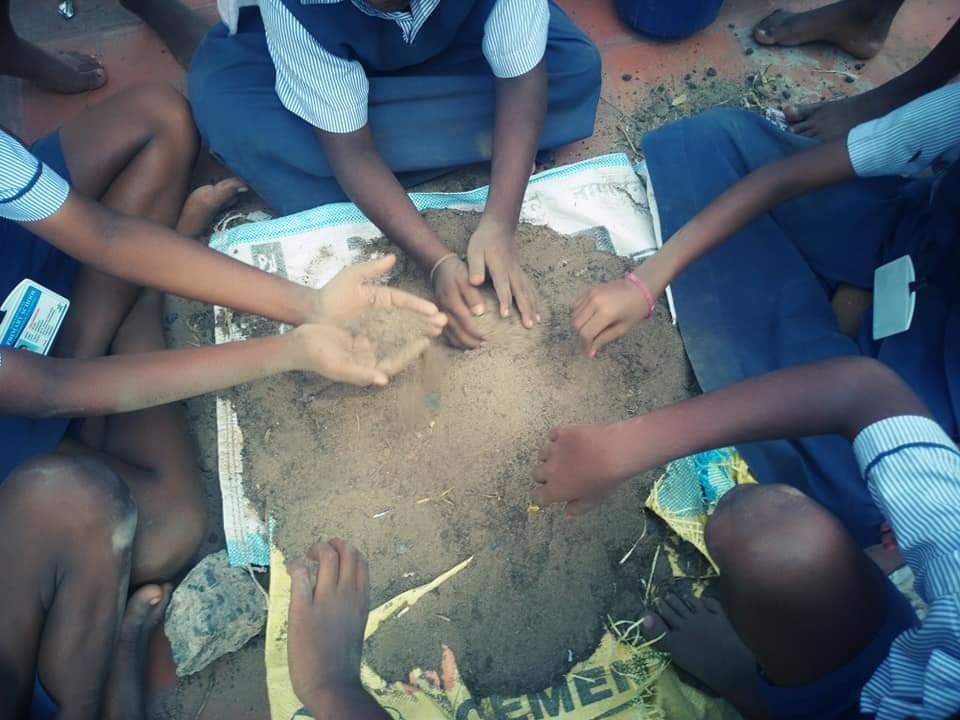 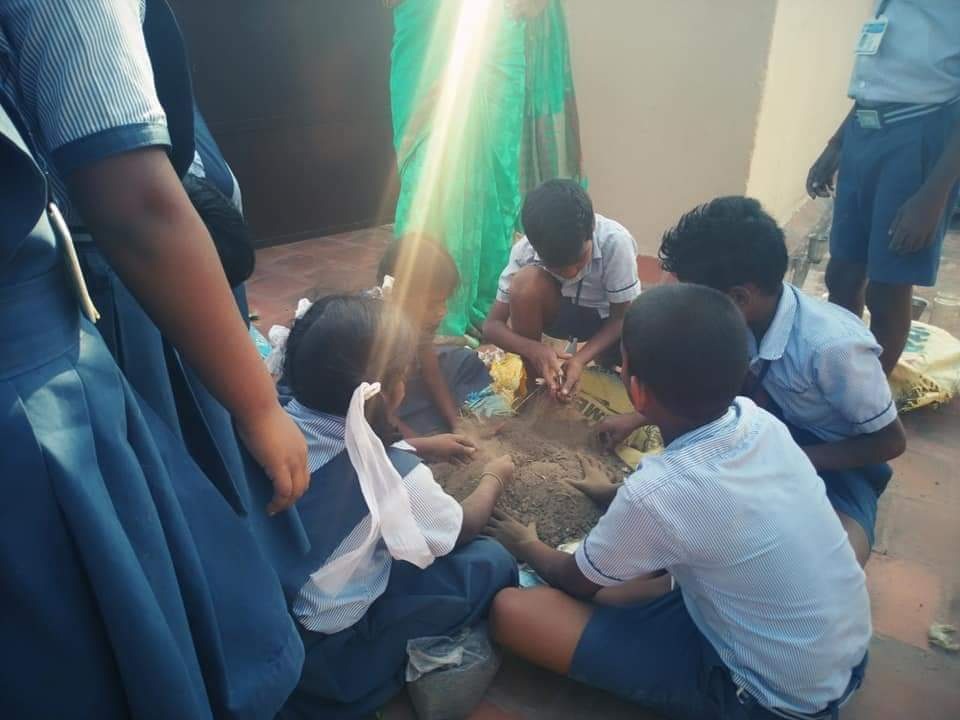 8
DEVELOPING KITCHEN GARDEN IN SCHOOLS
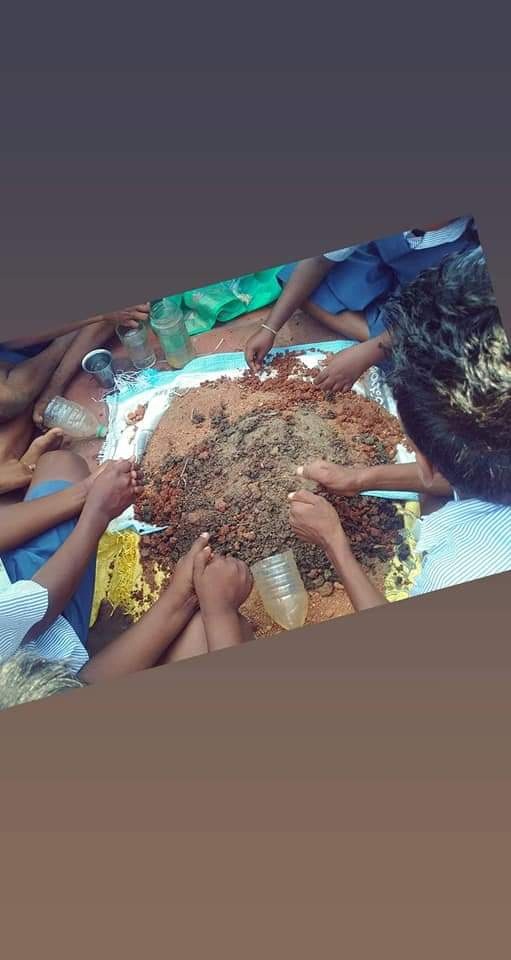 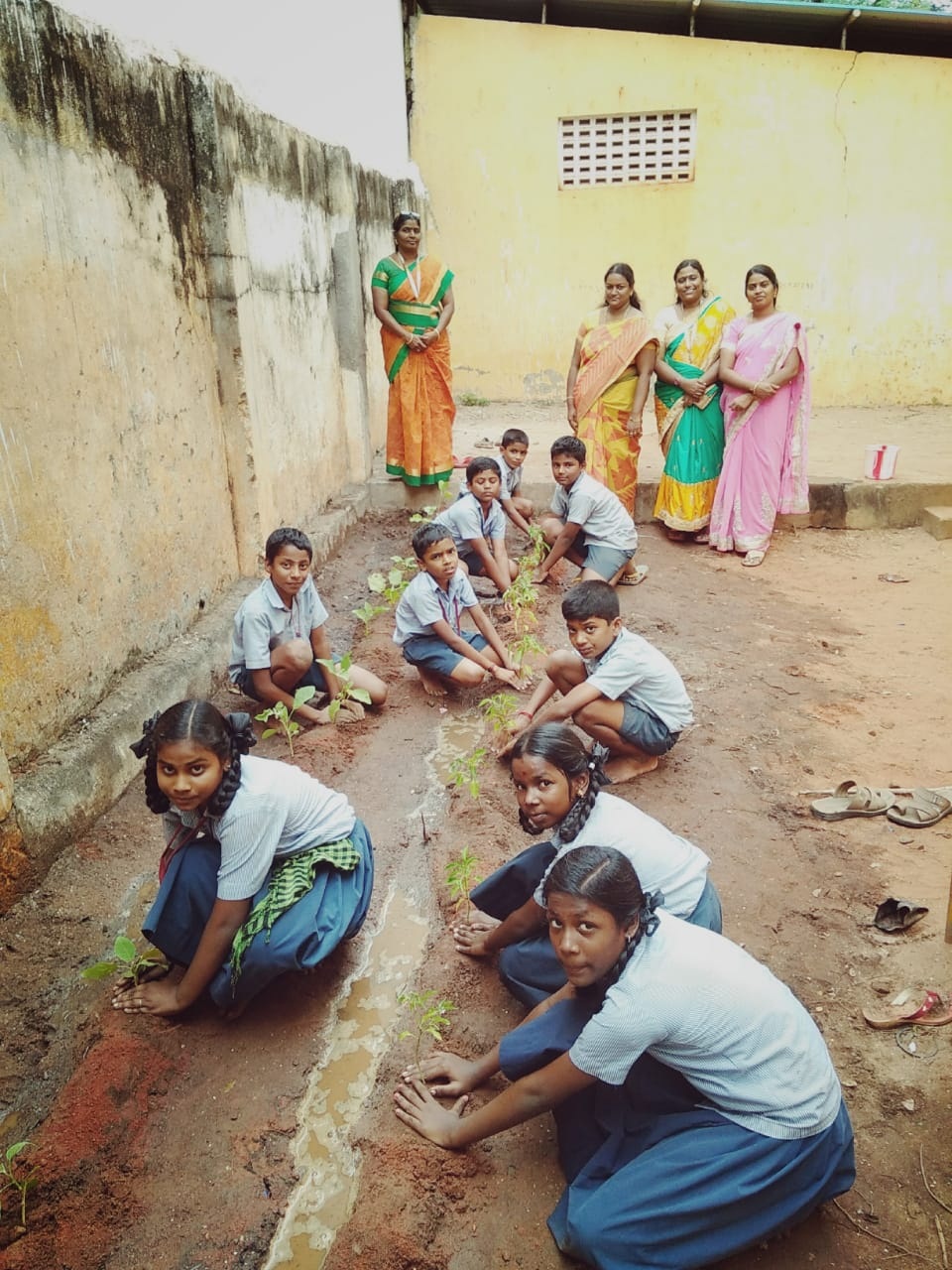 9
ONE DAY TRAINING PROGRAMME ON KITCHEN GARDEN AND ORGANIC FARMING
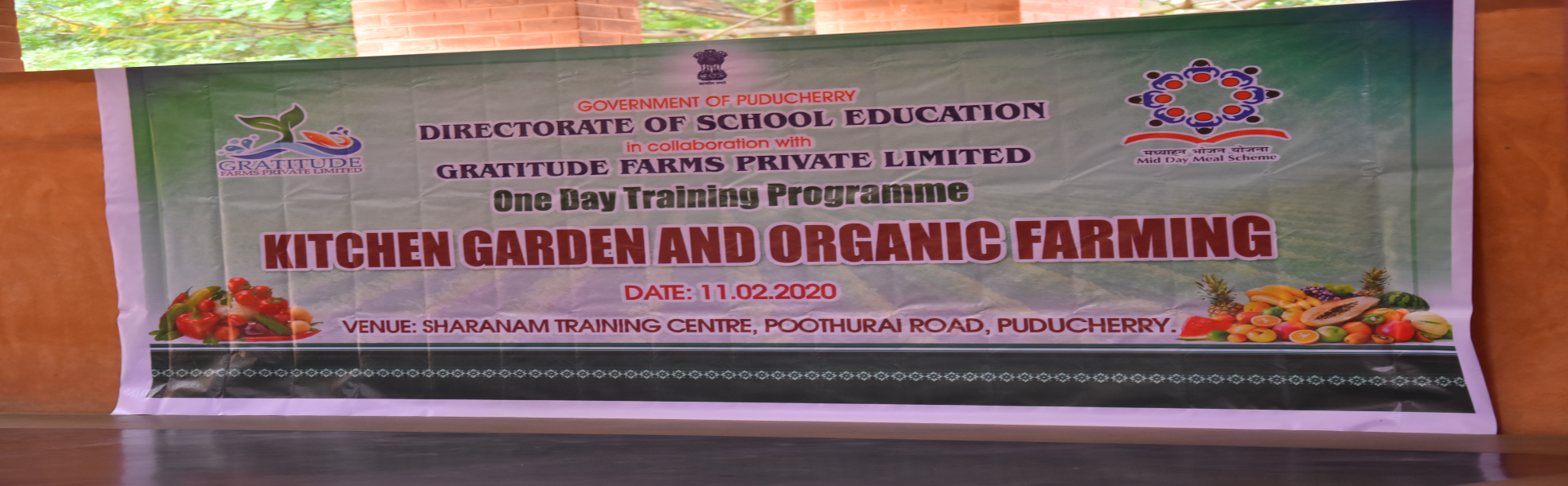 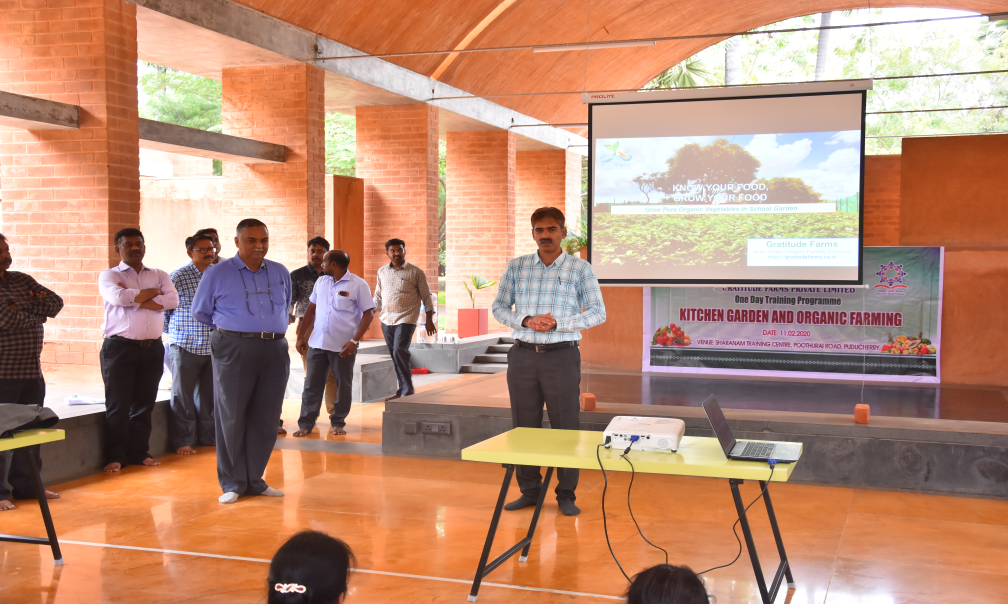 10
KITCHEN GARDEN AND ORGANIC FARMING
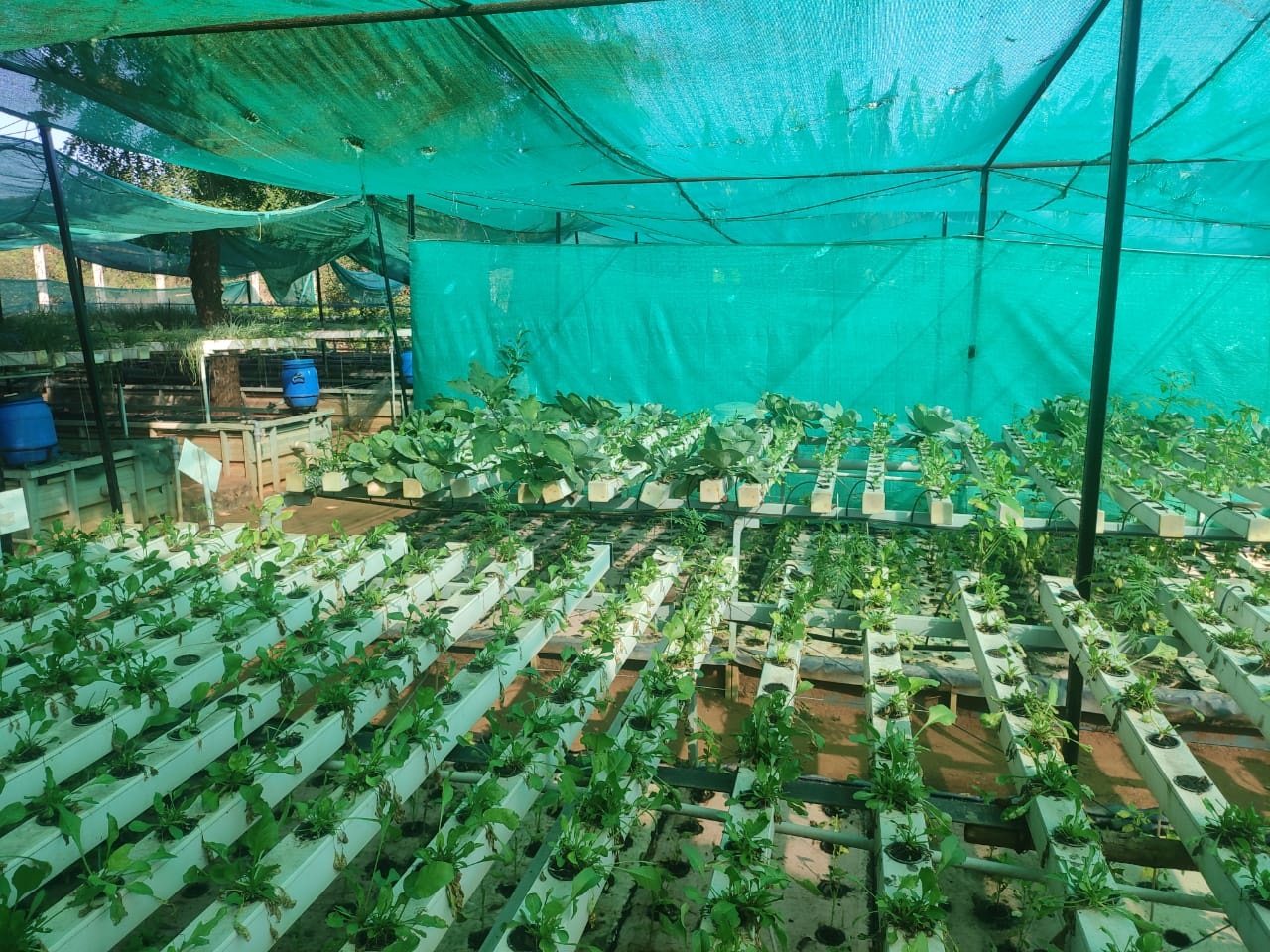 11
COOKING COMPETITION
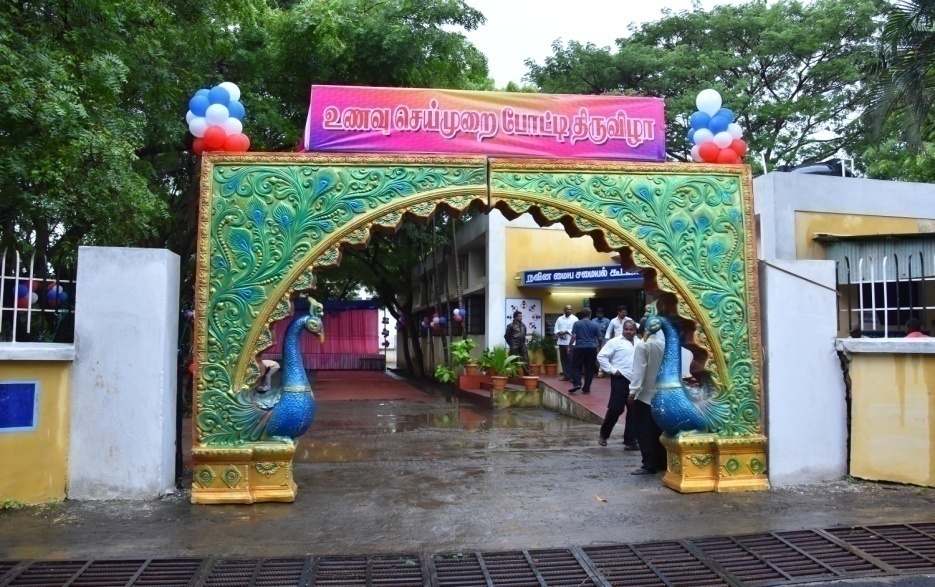 12
COOKING COMPETITION-COOKING PROCESS
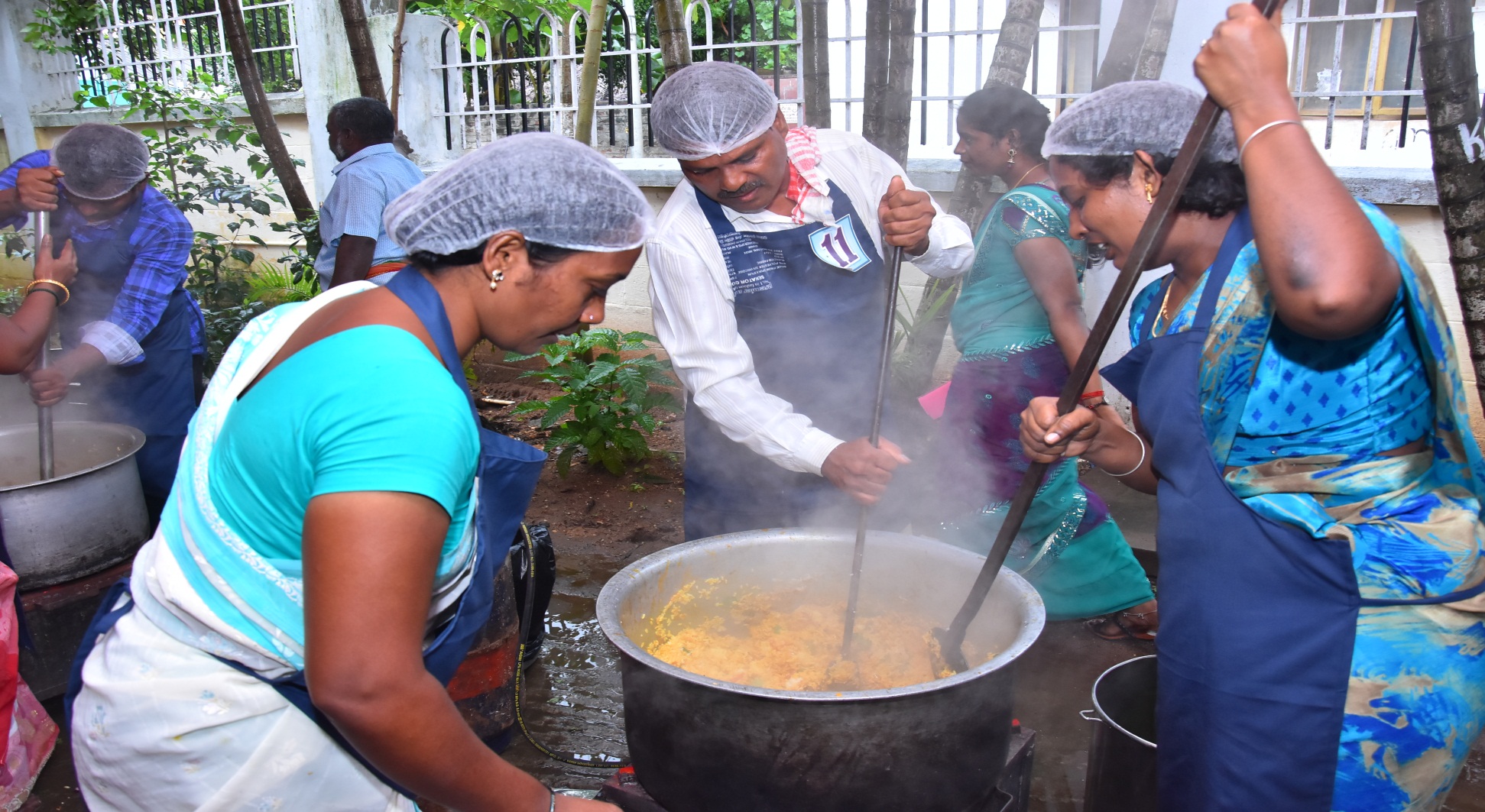 13
RECIPE TASTED BY THE JUDGES
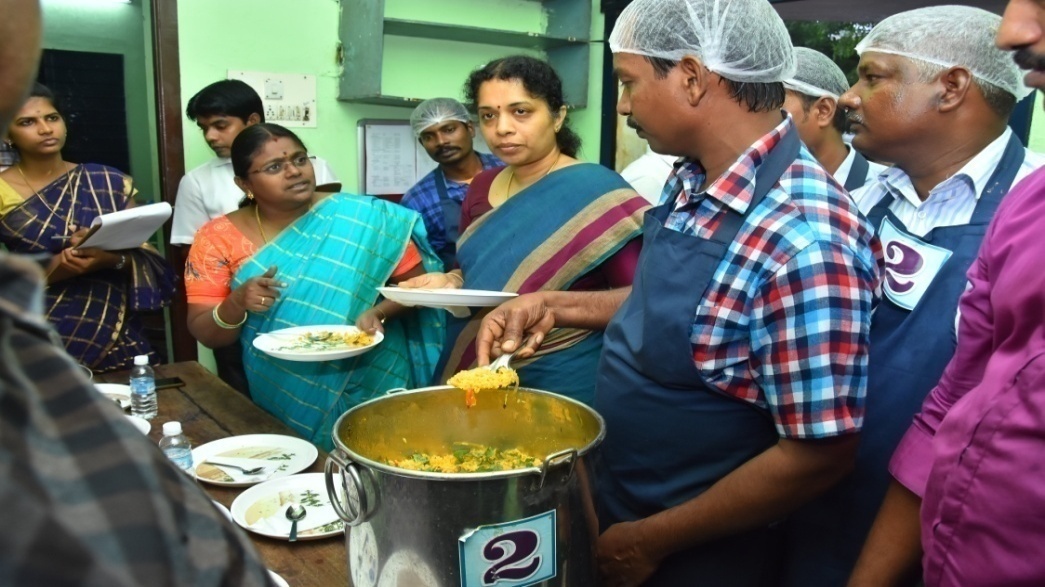 14
TRAINING PROGRAMME FOR            COOK CUM HELPERS
TRAINING PROGRAMME TO  COOK CUM HELPER
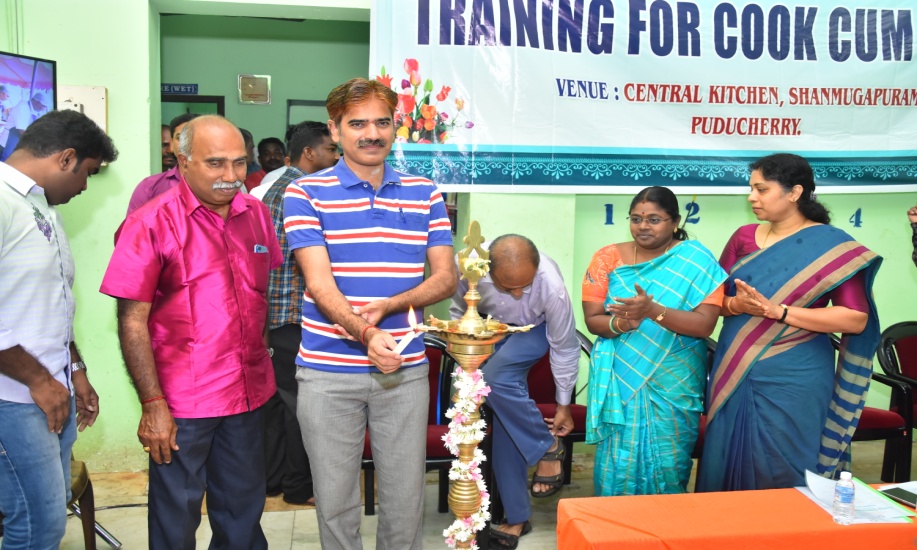 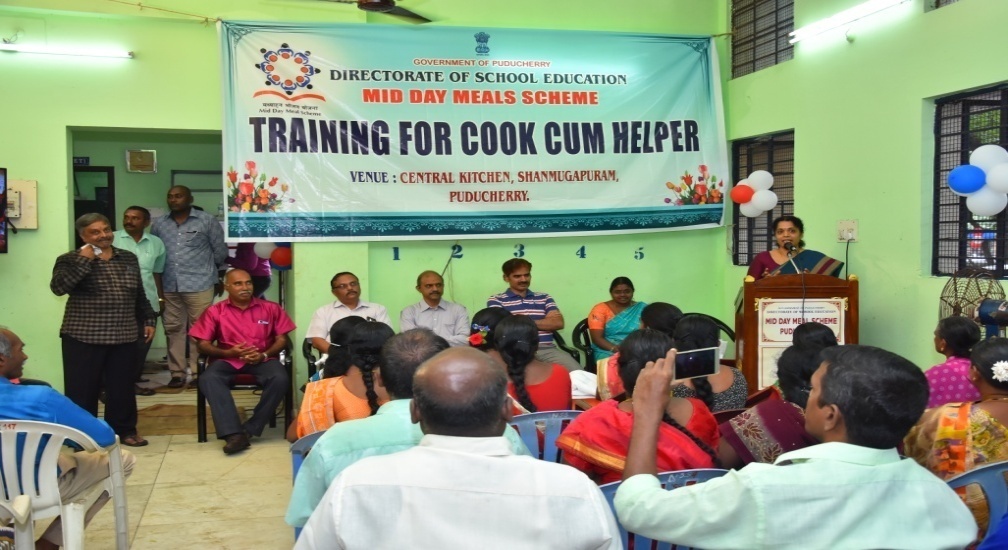 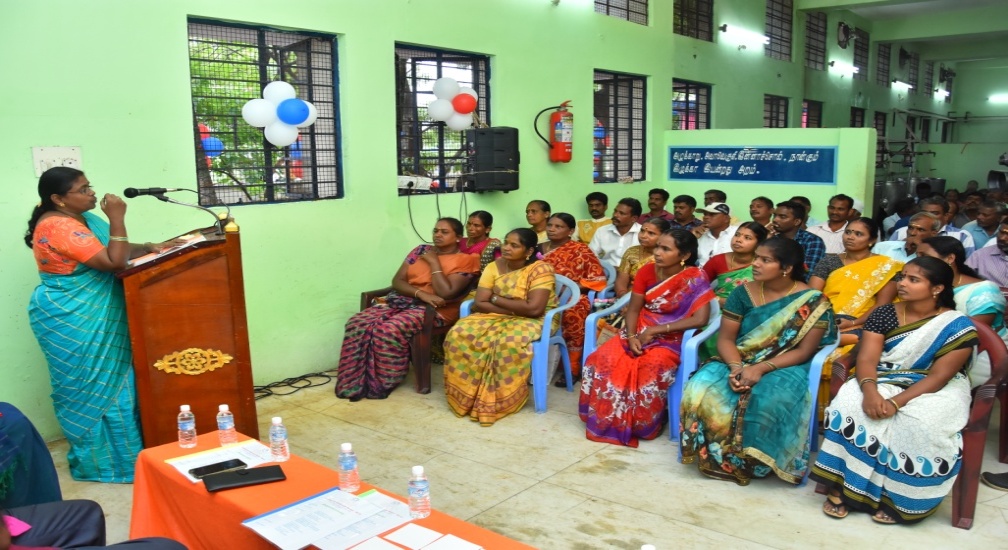 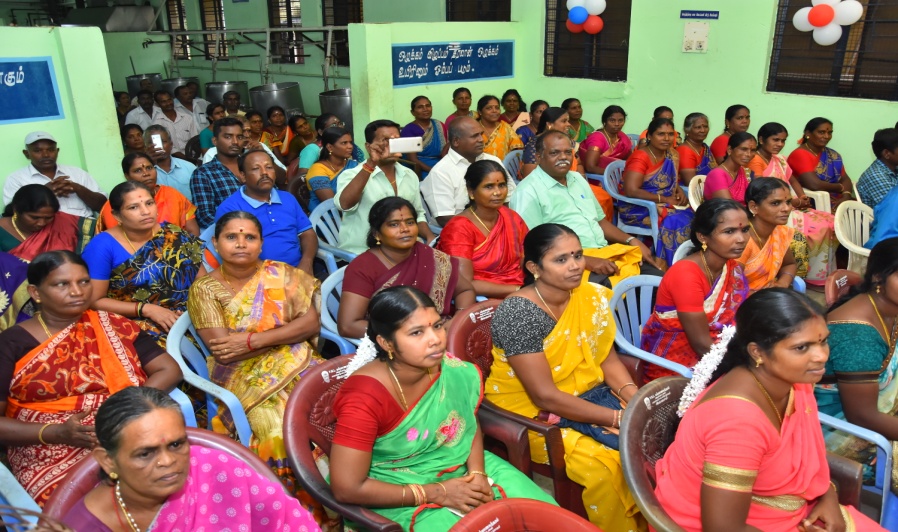 15
Action Taken on  2019-20
16
PROGRESS FOR THE YEAR 2019-20
Total no. of schools =426/429
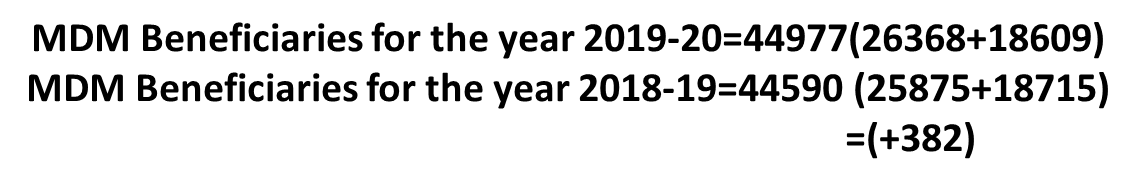 17
ACHIEVEMENT DURING THE  FY 2019-20
Average number of children availed MDM
Cooking cost 2019-20
STANDARD MENU
Sambar : Dhall with mixed vegetables like Brinjal, Ladies Finger ,Beans, Drumstick and Cabbage,Chow Chow, Knol Khol, Carrot based on the availability:
Black channa/Mochai provided on Non Egg days
20
Cooking Process in Central kitchen
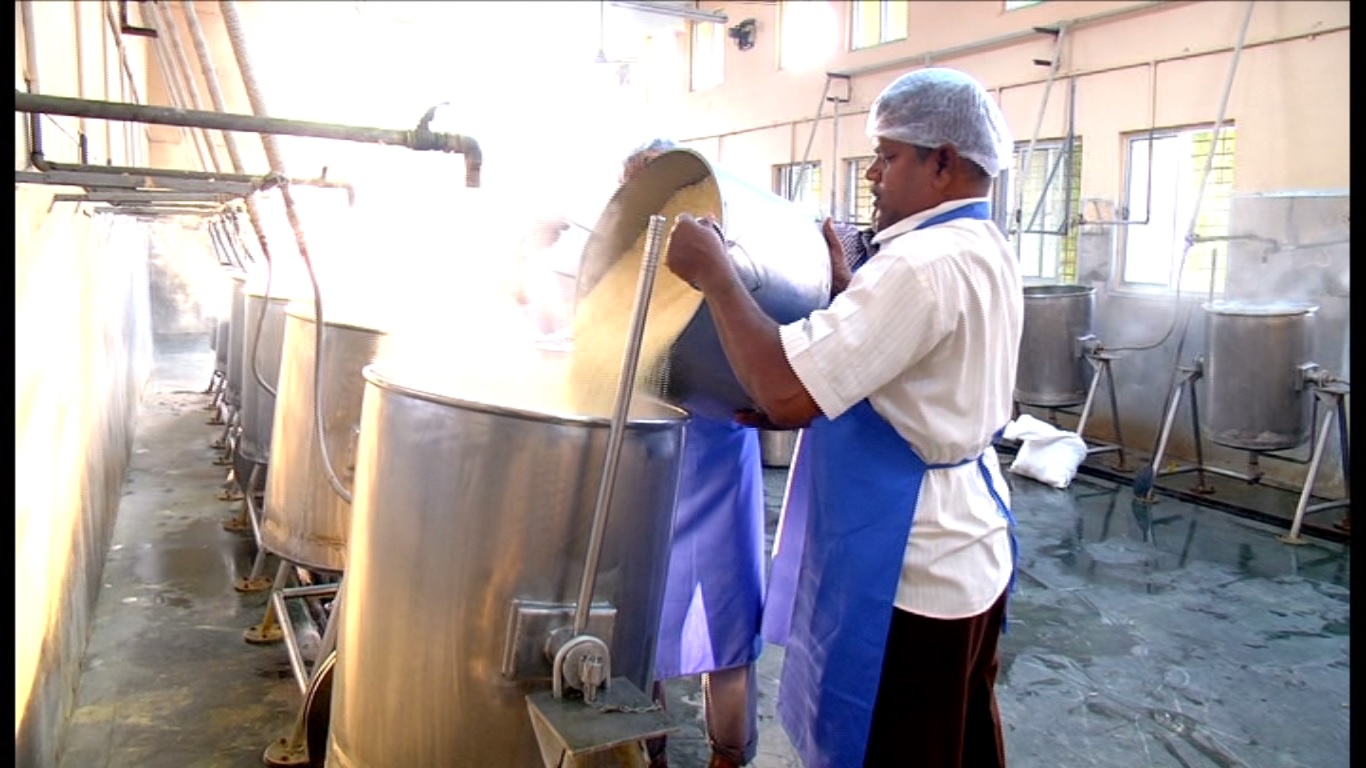 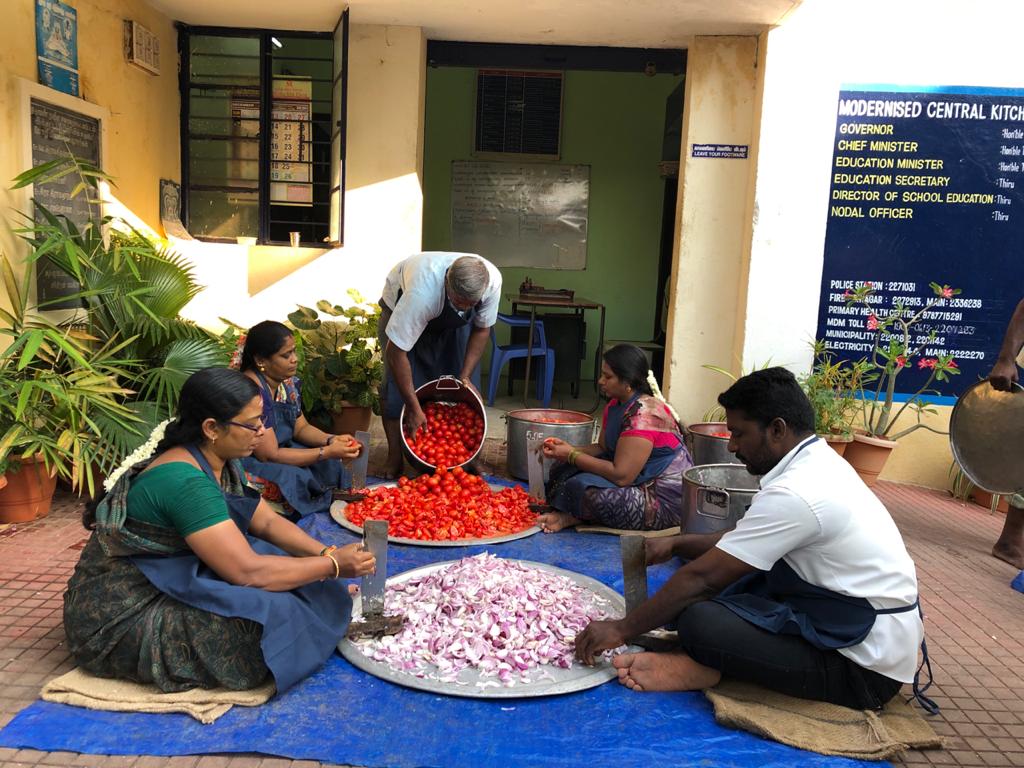 21
TEACHER TASTING THE FOOD BEFORE SERVING
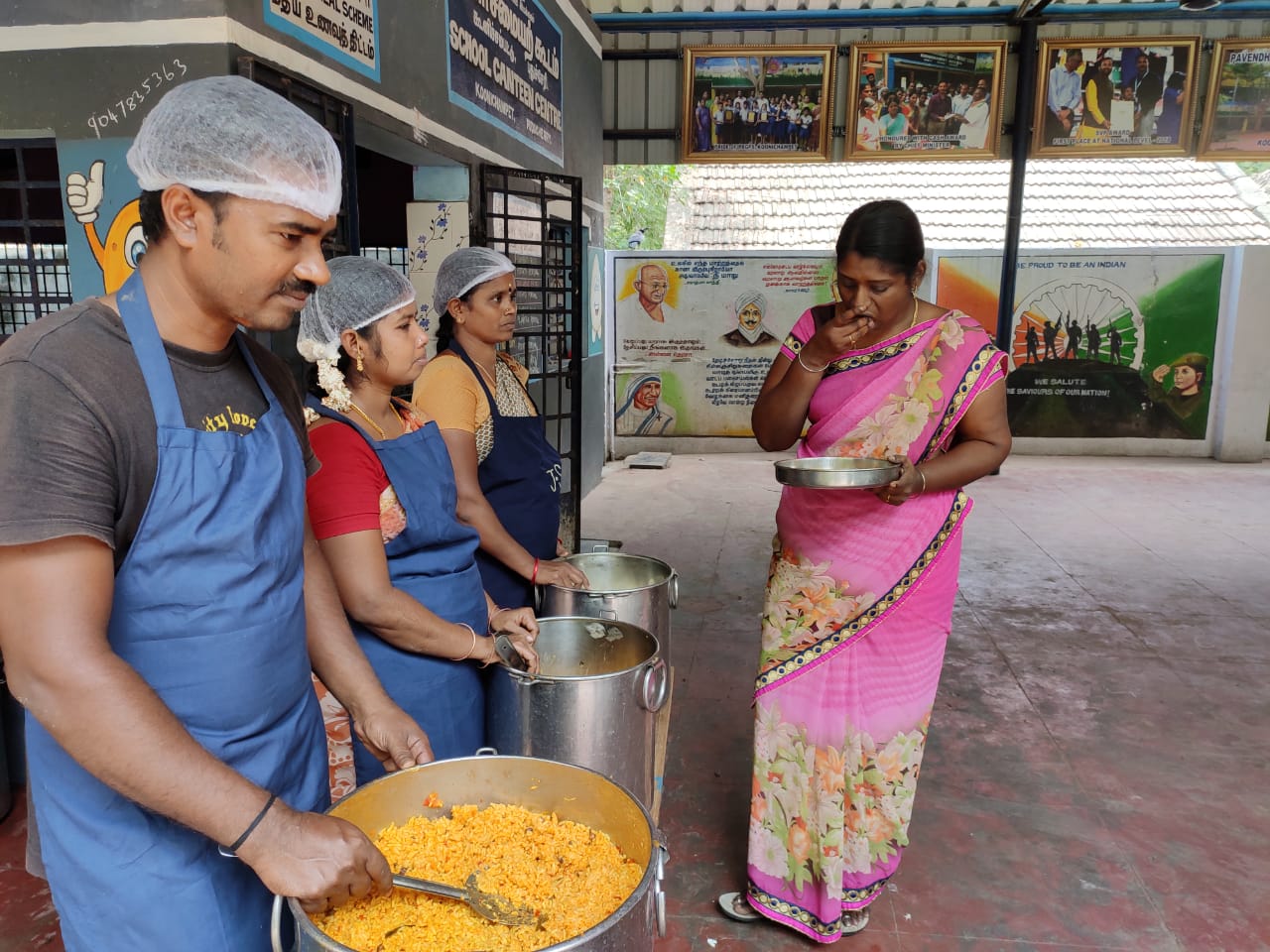 22
MIDDAY MEAL SERVED TO THE STUDENTS
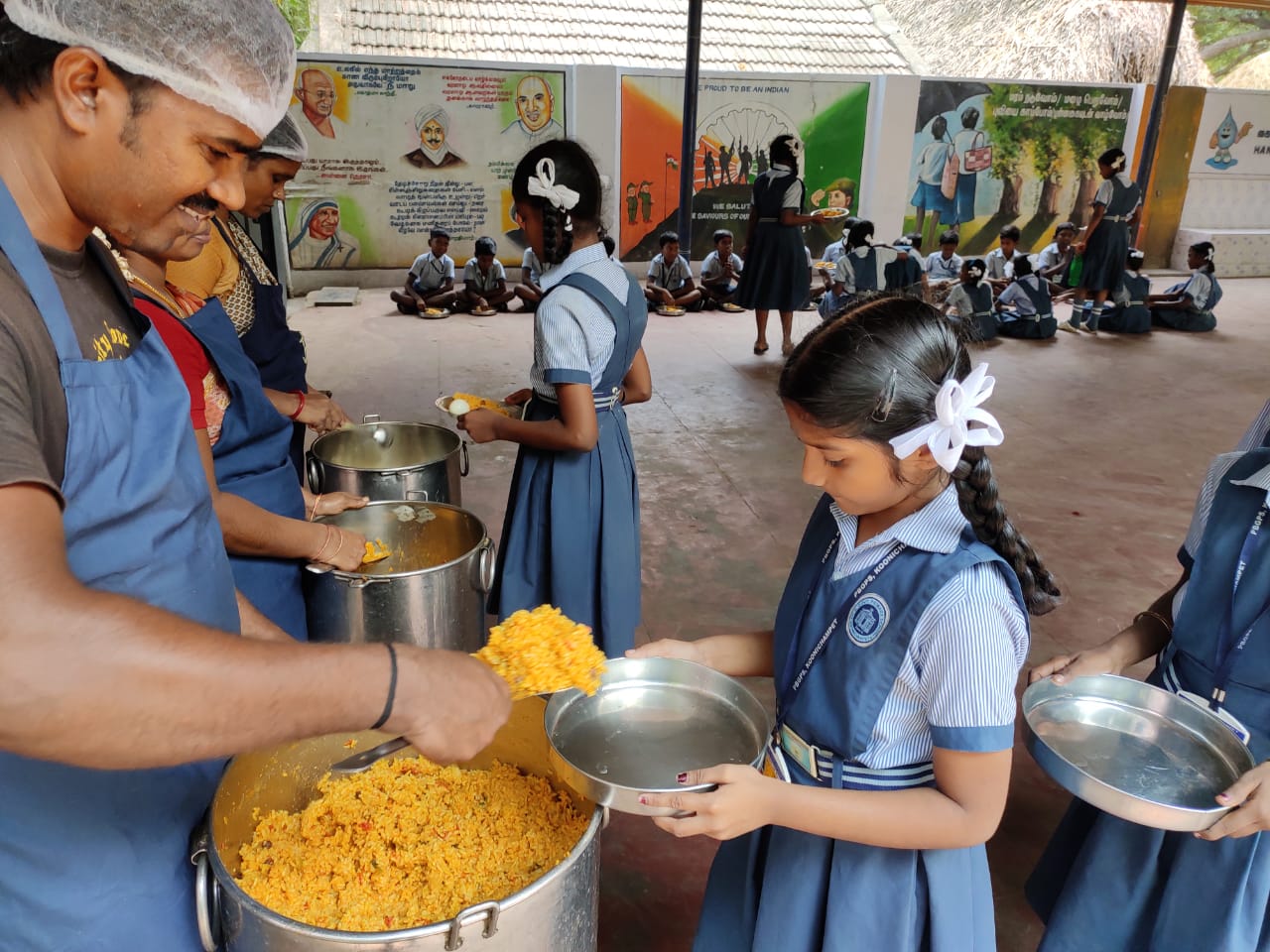 23
HAND WASH
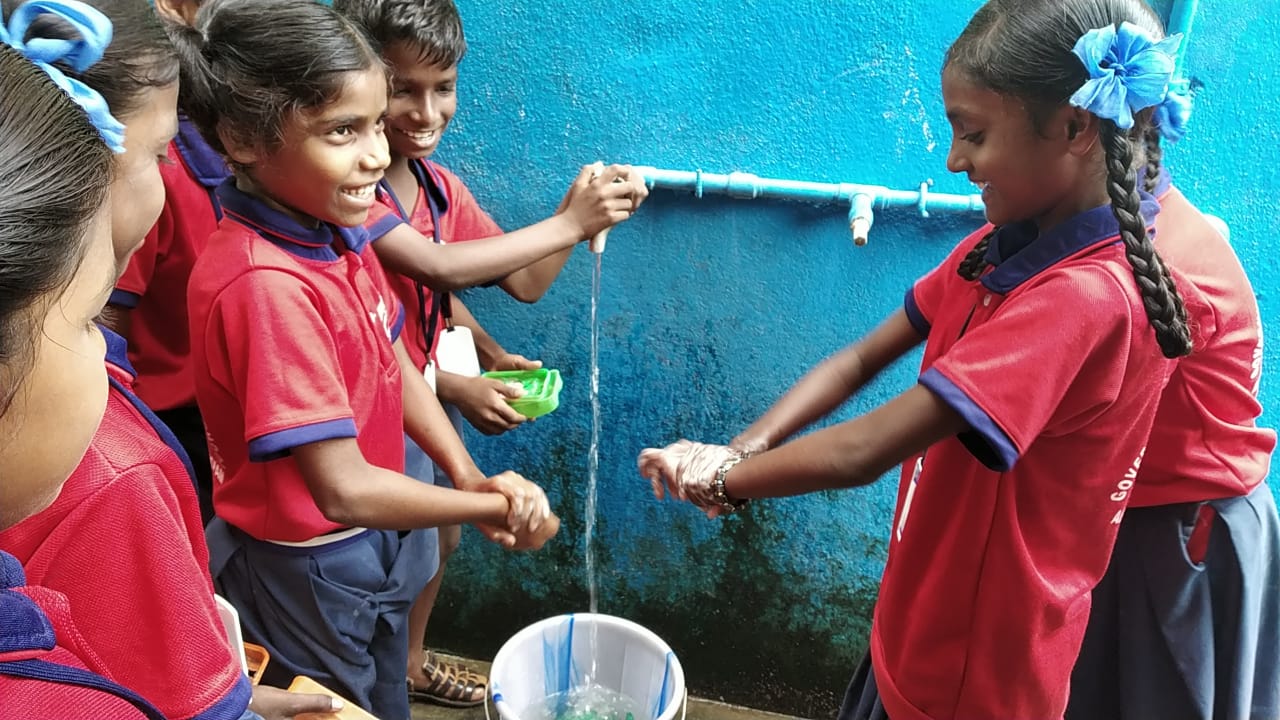 24
SCHOOL HEALTH PROGRAM 2019-20
Total No. of Schools covered 	–  426
Distribution of Iron & Folic Acid, Vitamin A  & De-worming Tablets
Distribution of Spectacles – 412 Students
25
YOGA
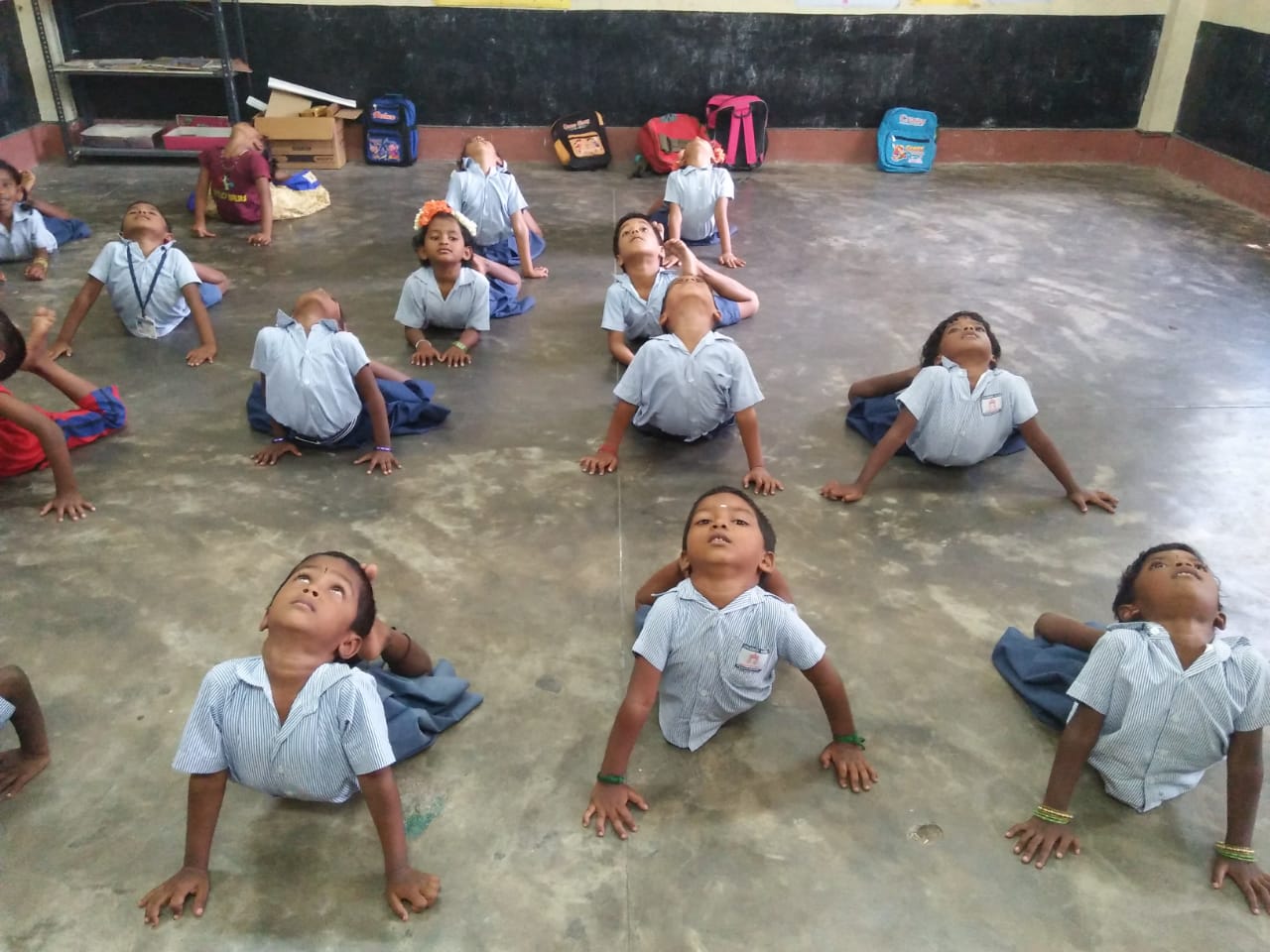 26
District Level Committee  Meeting - Karaikal
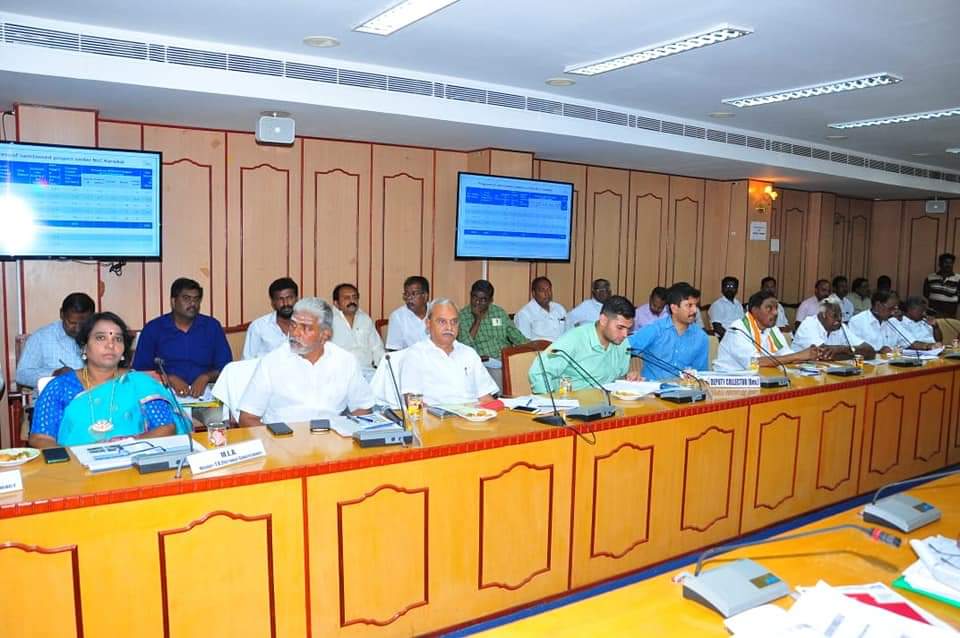 Hon’ble M.P (Lok Sabha)  Chairperson, Education Minister ,District Collector, & other officials , meeting held on Feb’2020
27
Shri Rajiv Gandhi Breakfast scheme 2019-20
OUTLAY -2019-20      Rs. 1239.50 lakhs
PROVIDING HOT MILK
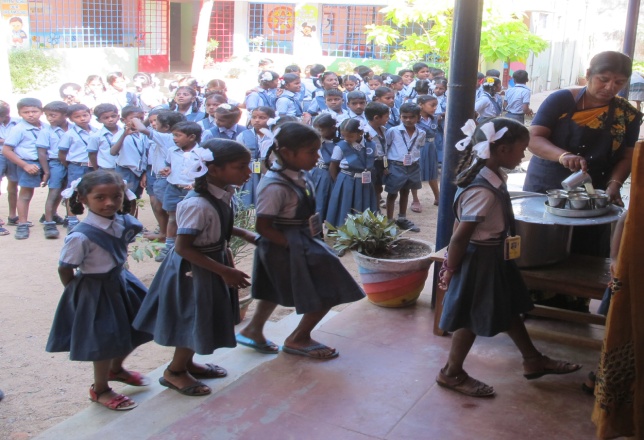 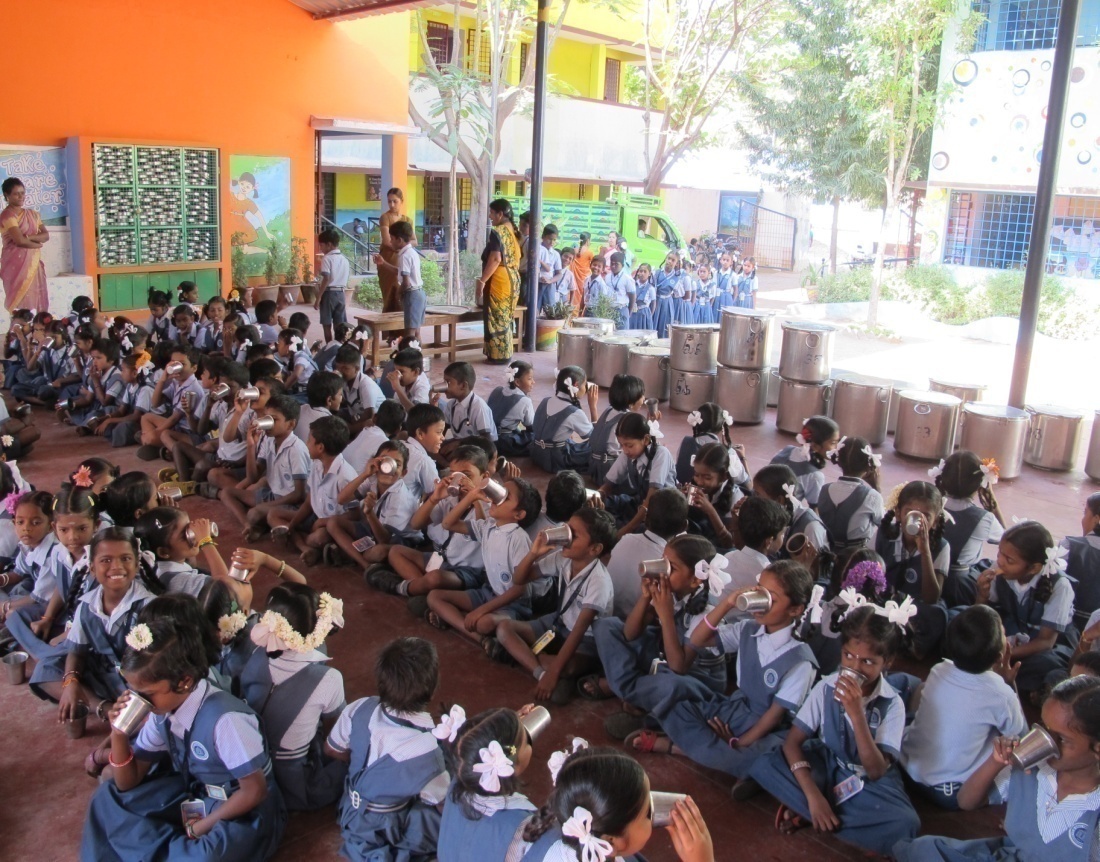 29
Expenditure – 2019-20 upto Dec’19
Rs. in lakhs
30
ACTION PLAN-2020-21
Completion of 4 Kitchen cum stores
Developing kitchen Gardens in 68  Schools.
Conducting  Social Audit by professional Agency 
100% schools to be covered under AMS.
Conducting cooking competition to 2 districts.
31
BUDGET PROPOSAL 2020-21
32
ACHIEVEMENT FOR THE YEAR 2019-20
PROPOSAL FOR THE YEAR 2020-21
33
FINANCIAL PROGRESS
(in lakhs)
34
BUDGET PROPOSAL  2020-21
( in lakh)
35
PROPOSAL  - MME PLAN 2020-21
Rs. in lakhs
UT. PUDUCHERRY
ADDITIONAL SECRETARY TO GOVERNMENT (EDUCATION)
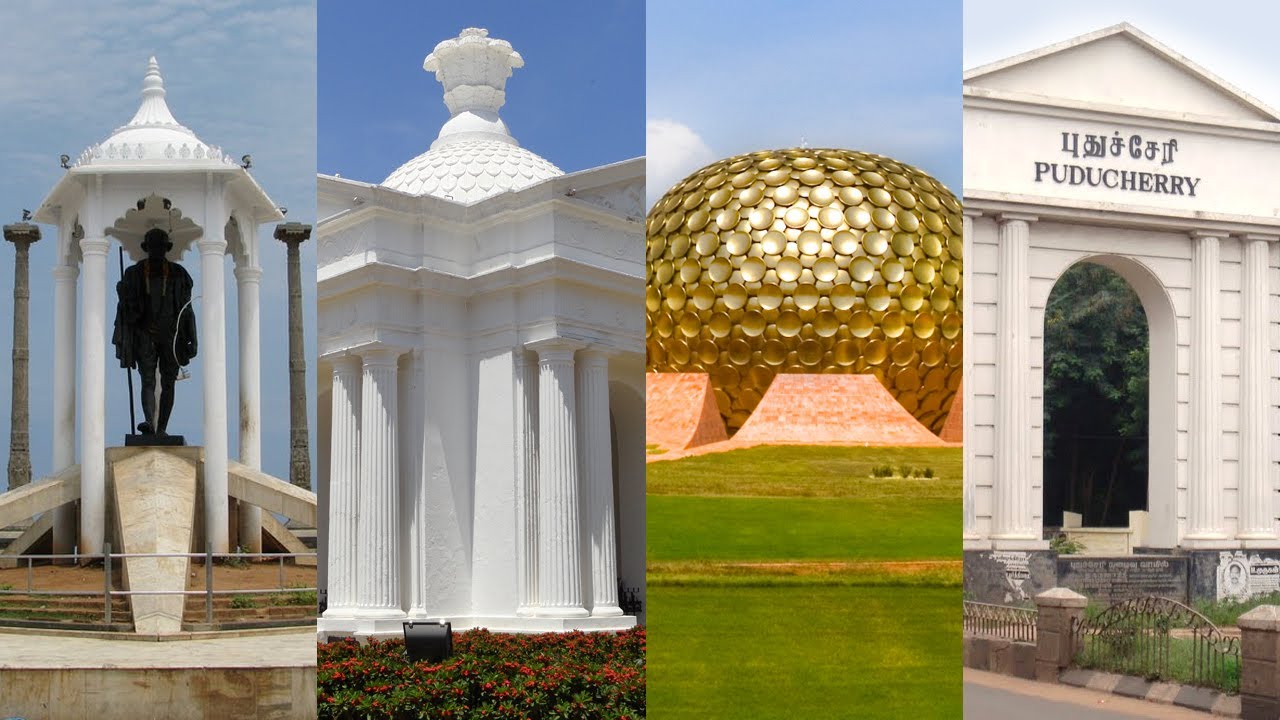 T H A N K  Y O U
37
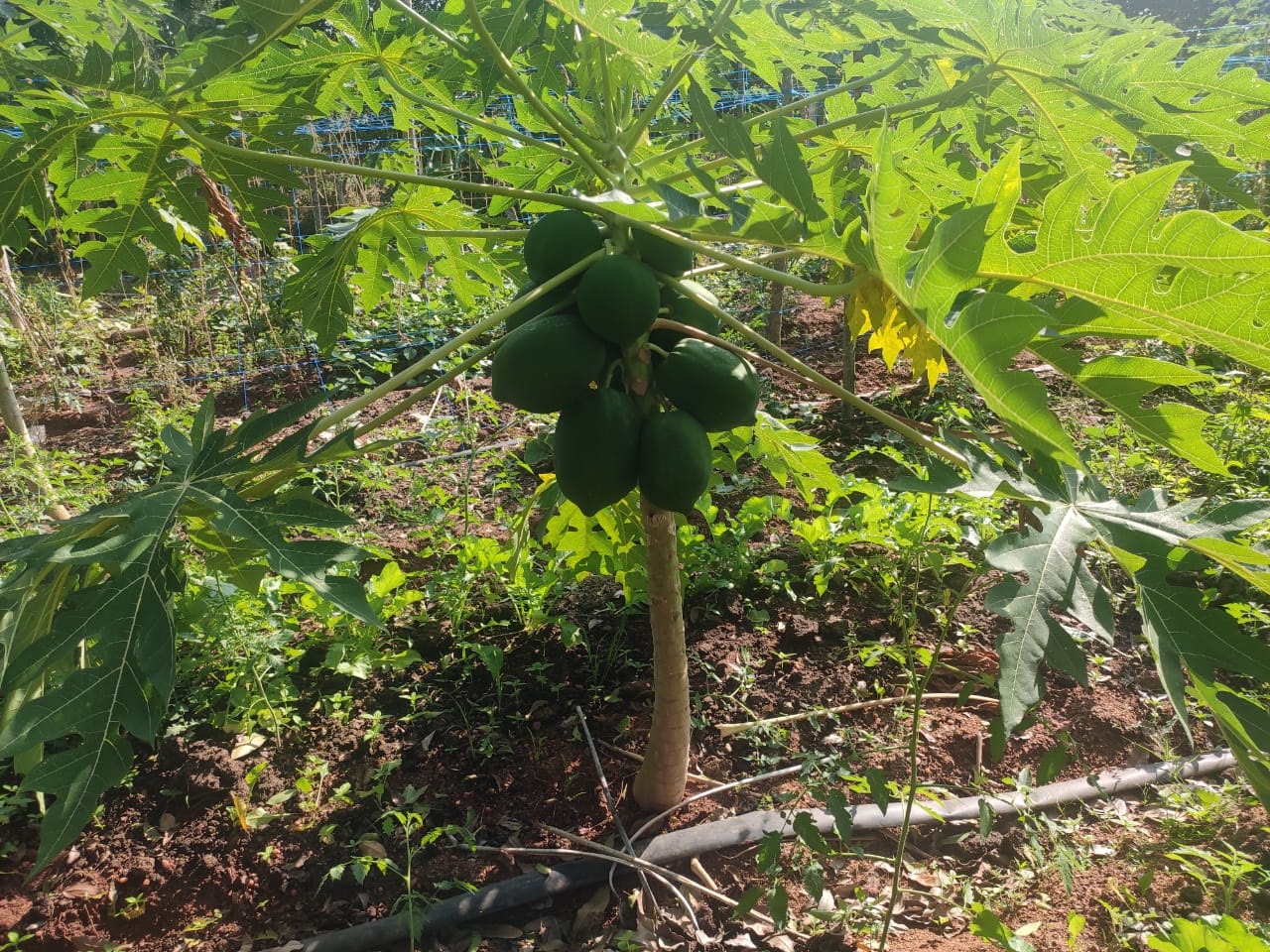 THANK YOU
38